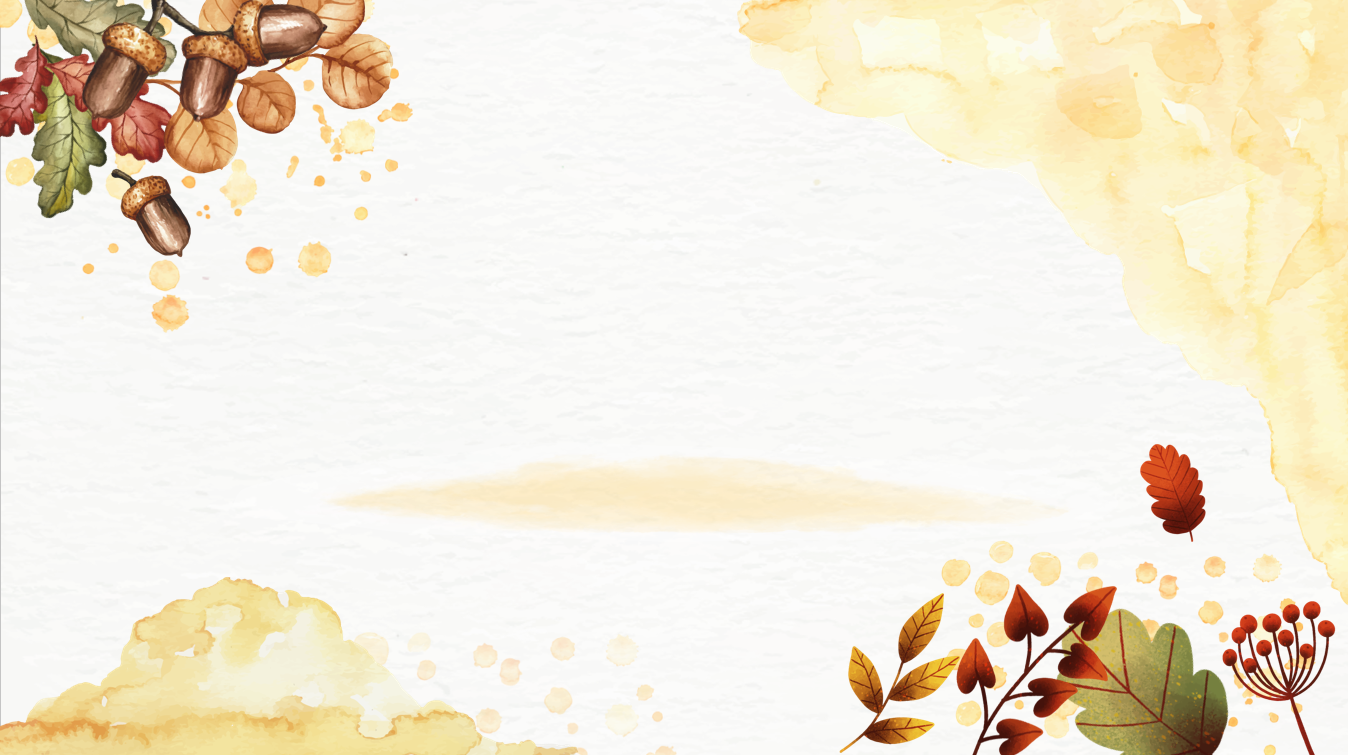 Bài: Chia một số thập phân
cho một số tự nhiên
Trang 63
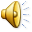 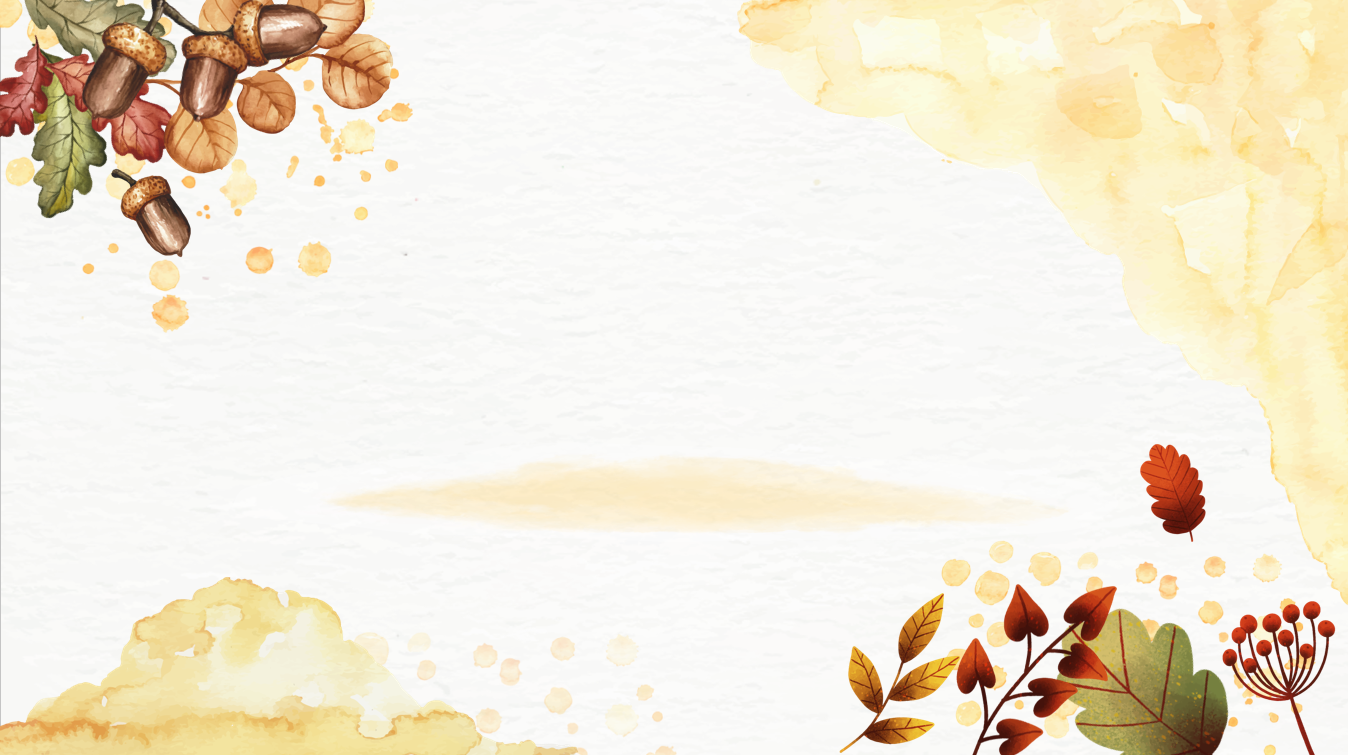 KHỞI ĐỘNG
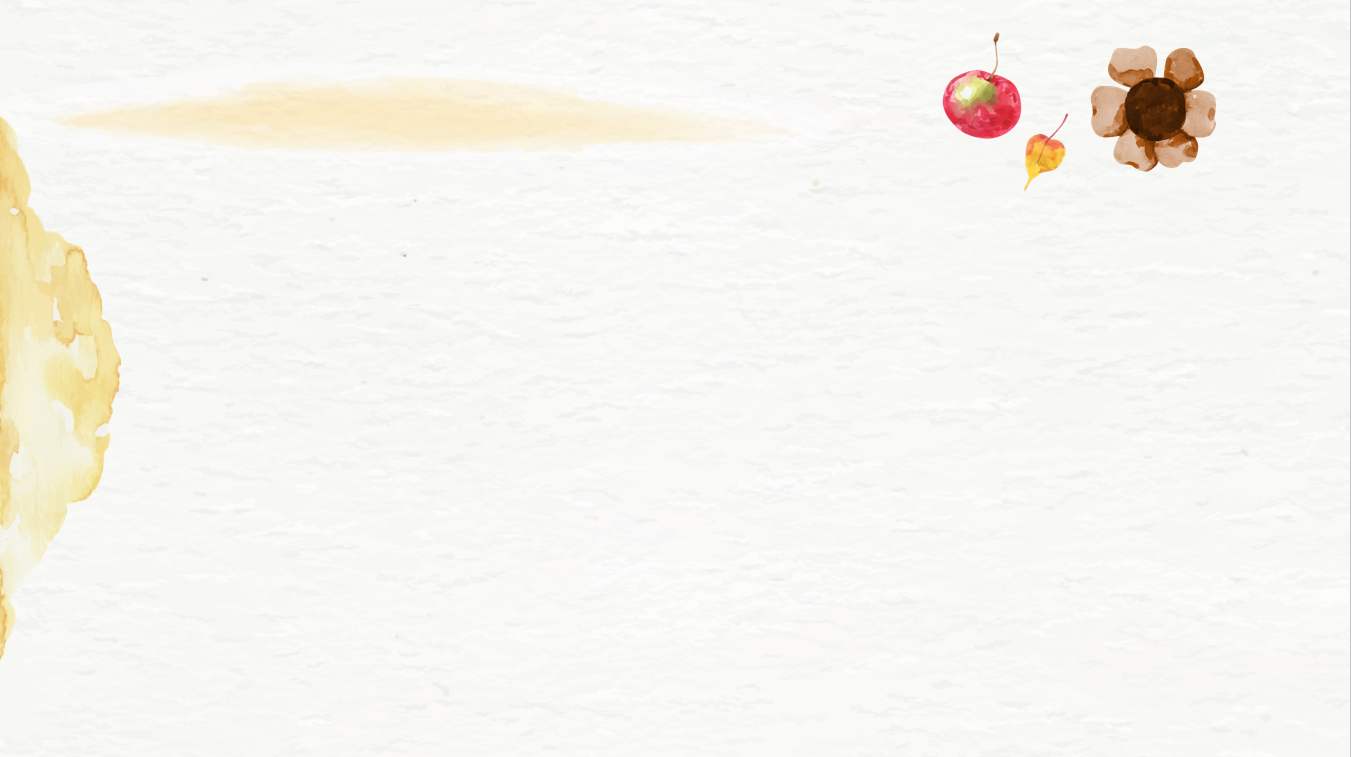 *Tính:
436,8
7,8 x 56 = ?
436,8 : 56 = ?
[Speaker Notes: GTB: Khi thực hiện PT 436,8 : 56 = ? Ta làm thế nào, chúng ta cùng tìm hiểu bài học ngày hôm nay.]
Yêu cầu cần đạt
Biết cách thực hiện chia một số thập phân cho một số tự nhiên.
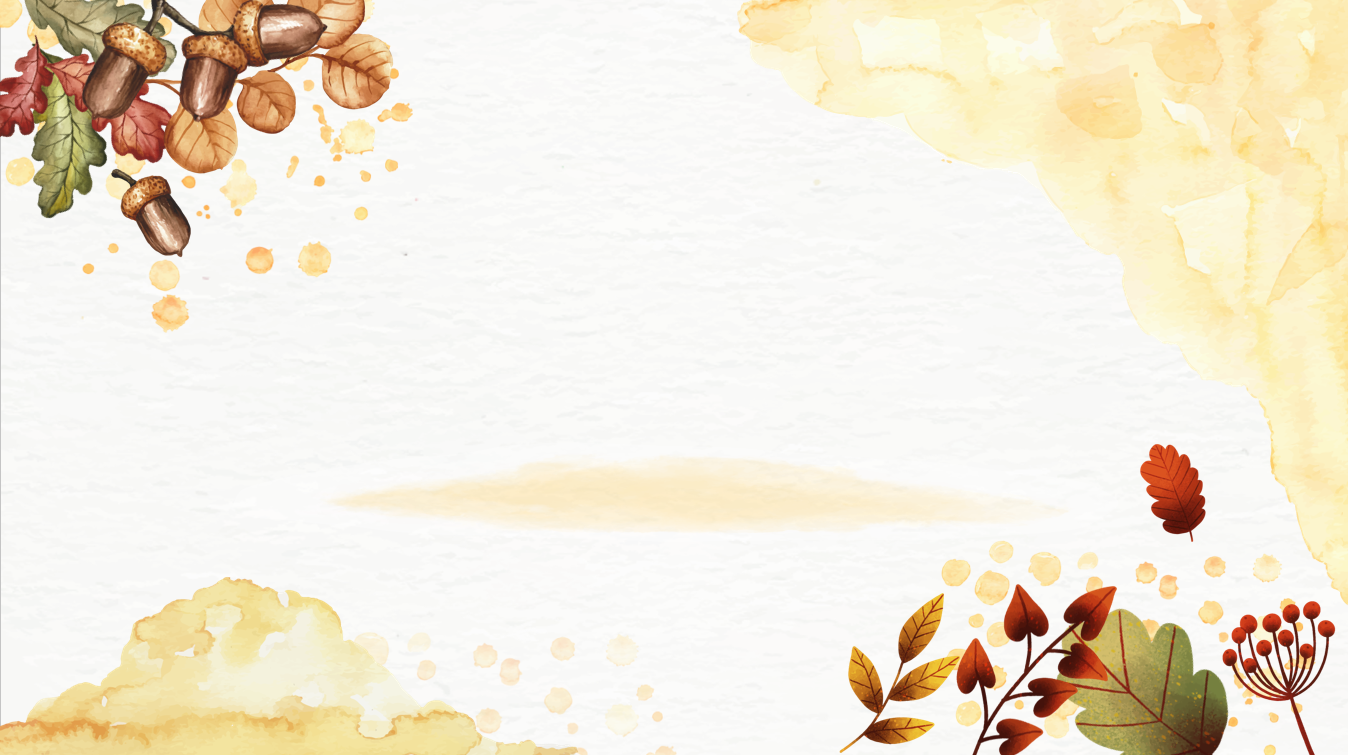 KHÁM PHÁ
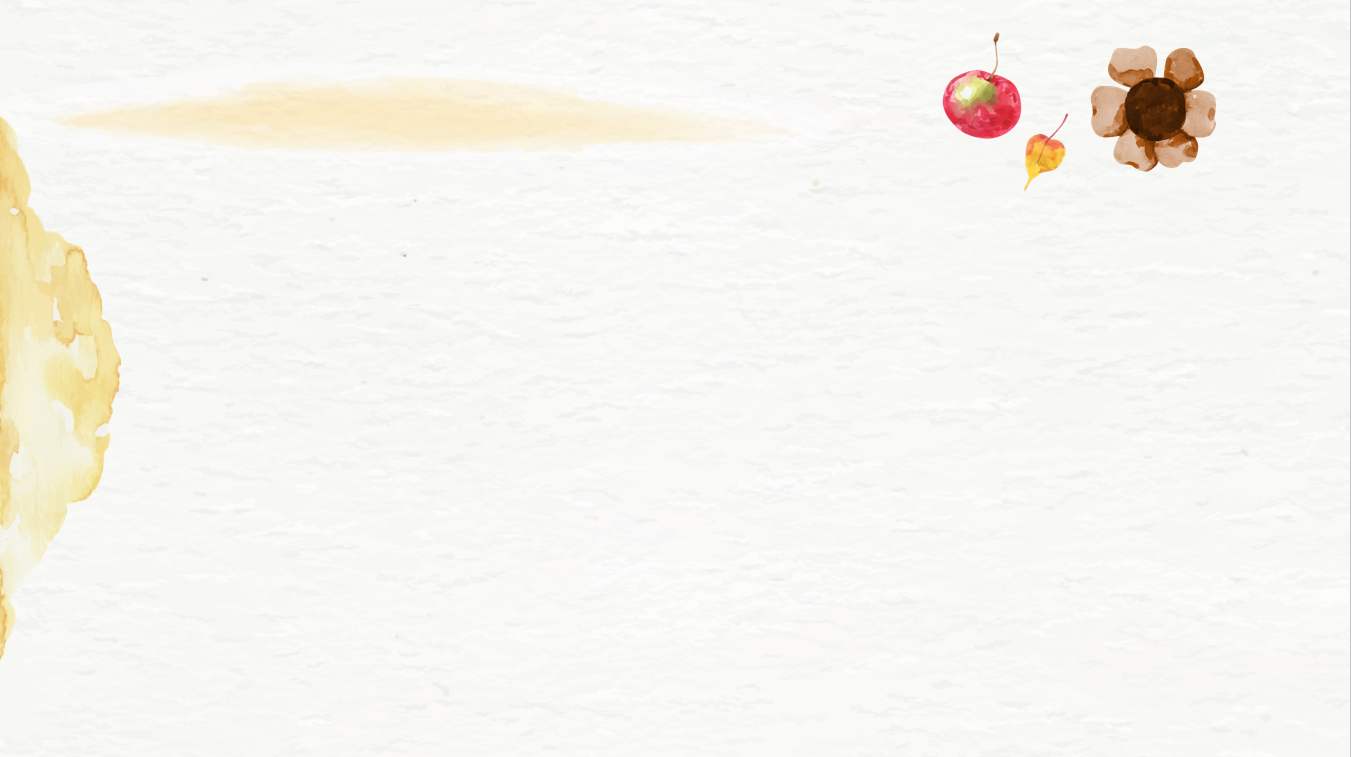 Ví dụ 1: Một sợi dây dài 8,4 mét được chia thành 4 đoạn bằng nhau. Hỏi mỗi đoạn dây dài bao nhiêu mét ?
?m
8,4 m
Ta phải thực hiện phép chia:         8,4 : 4 = ? (m)
4
8 4
Ta có:    8,4 m = 84 dm
0
4
2
1
(dm)
0
21 dm =       m
2,1 m
Vậy:          8,4 : 4 = 2,1 (m)
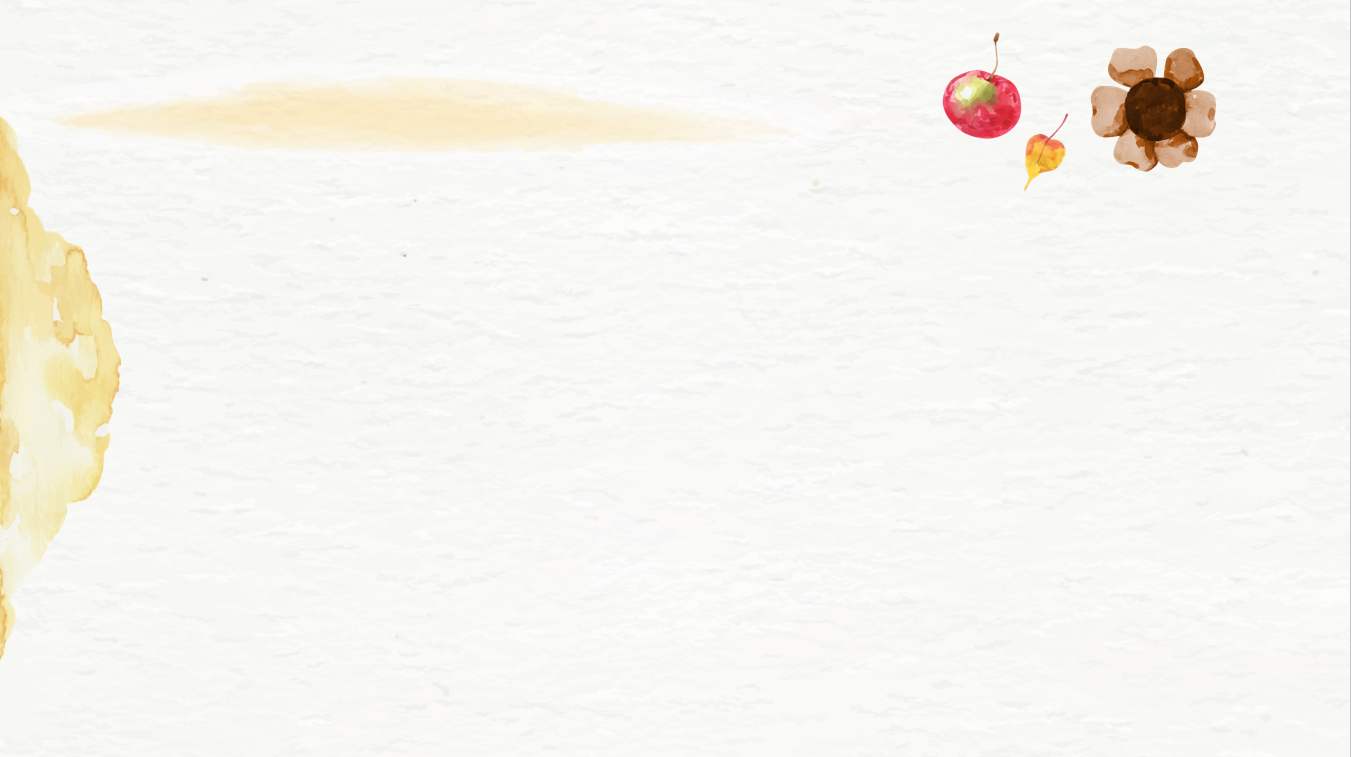 Thông thường ta đặt tính rồi làm như sau:
* 8 chia 4 được 2, viết 2;
8,4
4
2 nhân 4 bằng 8; 8 trừ 8 bằng 0, viết 0.
2
1
(m)
0
,
4
0
* Viết dấu phẩy vào bên phải 2.
* Hạ 4;
4 chia 4 được 1, viết 1.
* 1 nhân 4 bằng 4; 4 trừ 4 bằng 0, viết 0.
Vậy:  8,4 : 4 = 2,1 (m)
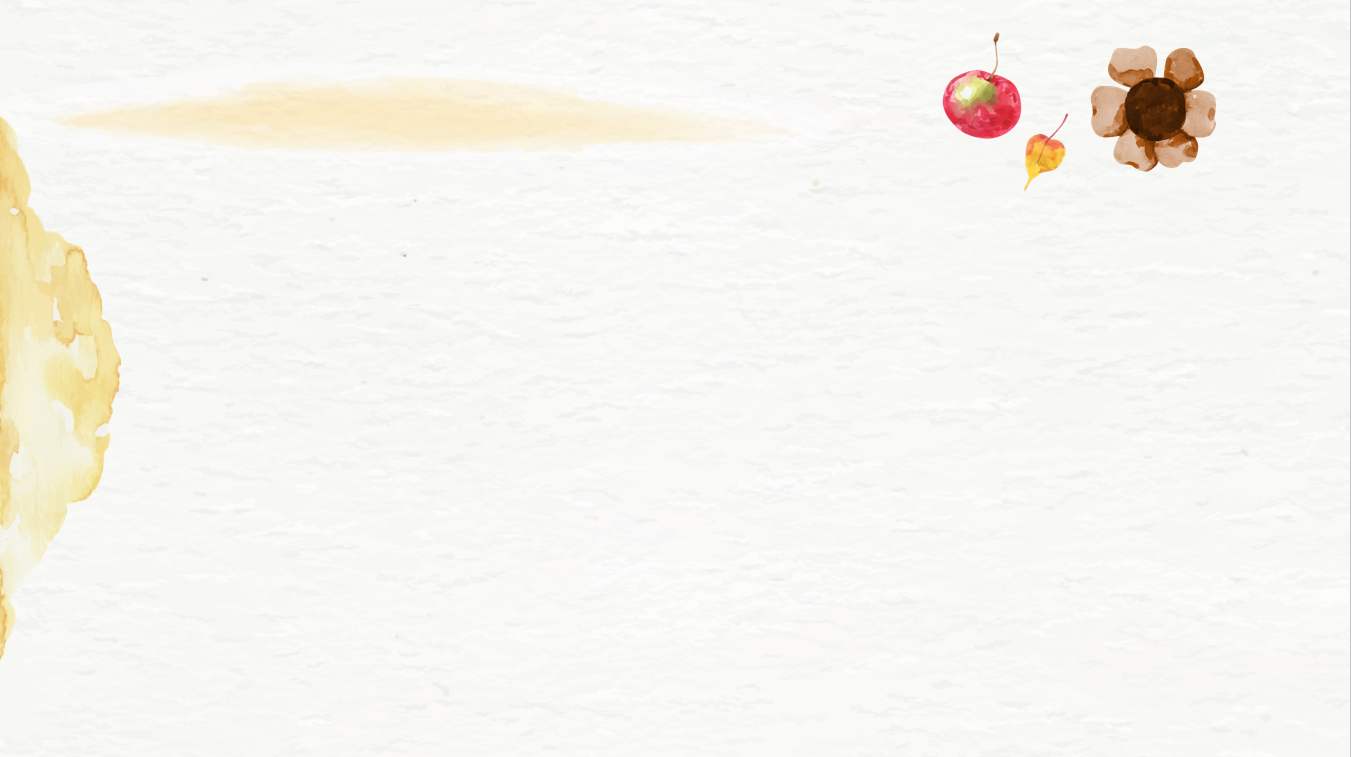 Ví dụ 2:                72,58   :  19  =  ?
Ta đặt tính rồi làm tương tự như ví dụ 1:
72,58  19
3
,
8
2
1
5
5
8
0
3
0
Vậy:   72,58   :  19  =  3,82
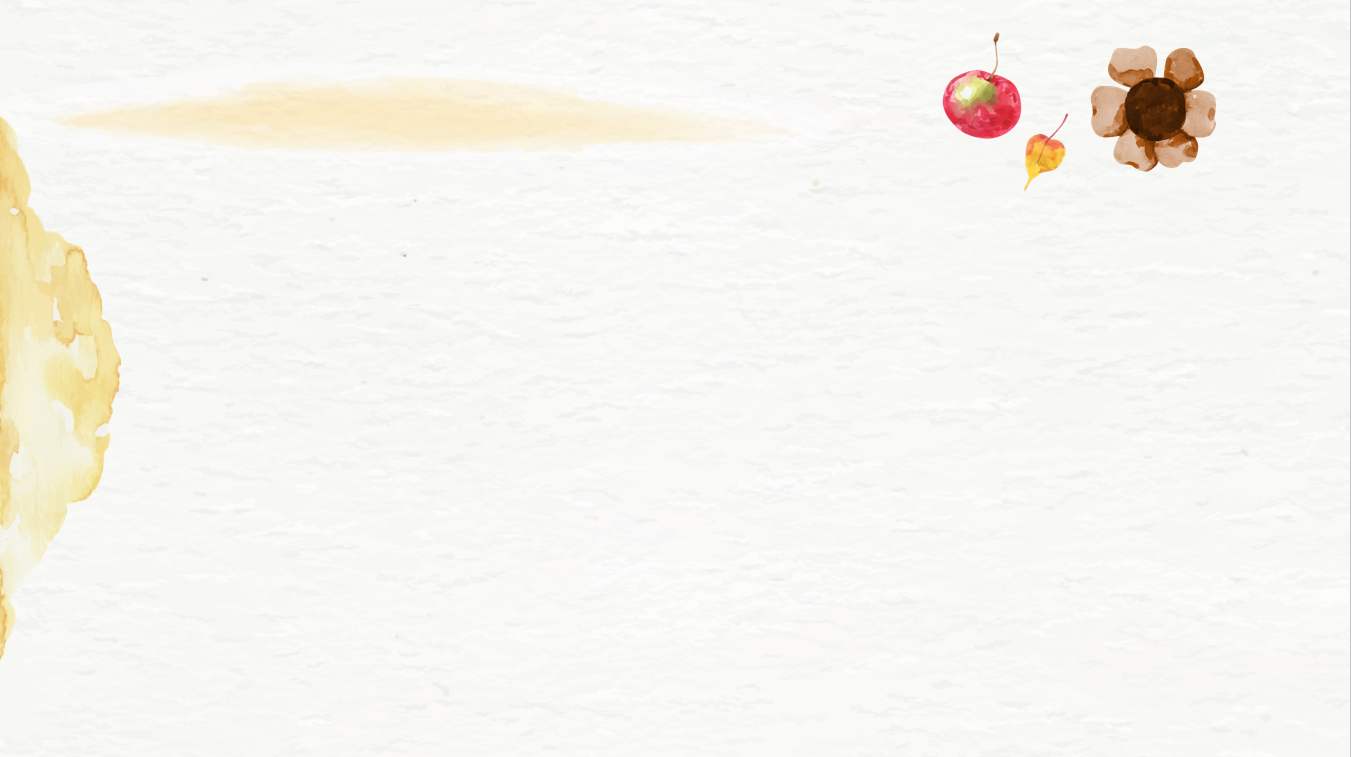 Muốn chia một số thập phân cho một số tự nhiên ta làm thế nào?
- Chia phần nguyên của số bị chia cho số chia.
- Viết dấu phẩy vào bên phải thương đã tìm được trước khi lấy chữ số đầu tiên của phần thập phân của số bị chia để tiếp tục thực hiện phép chia.
- Tiếp tục chia với từng chữ số ở phần thập phân của số bị chia.
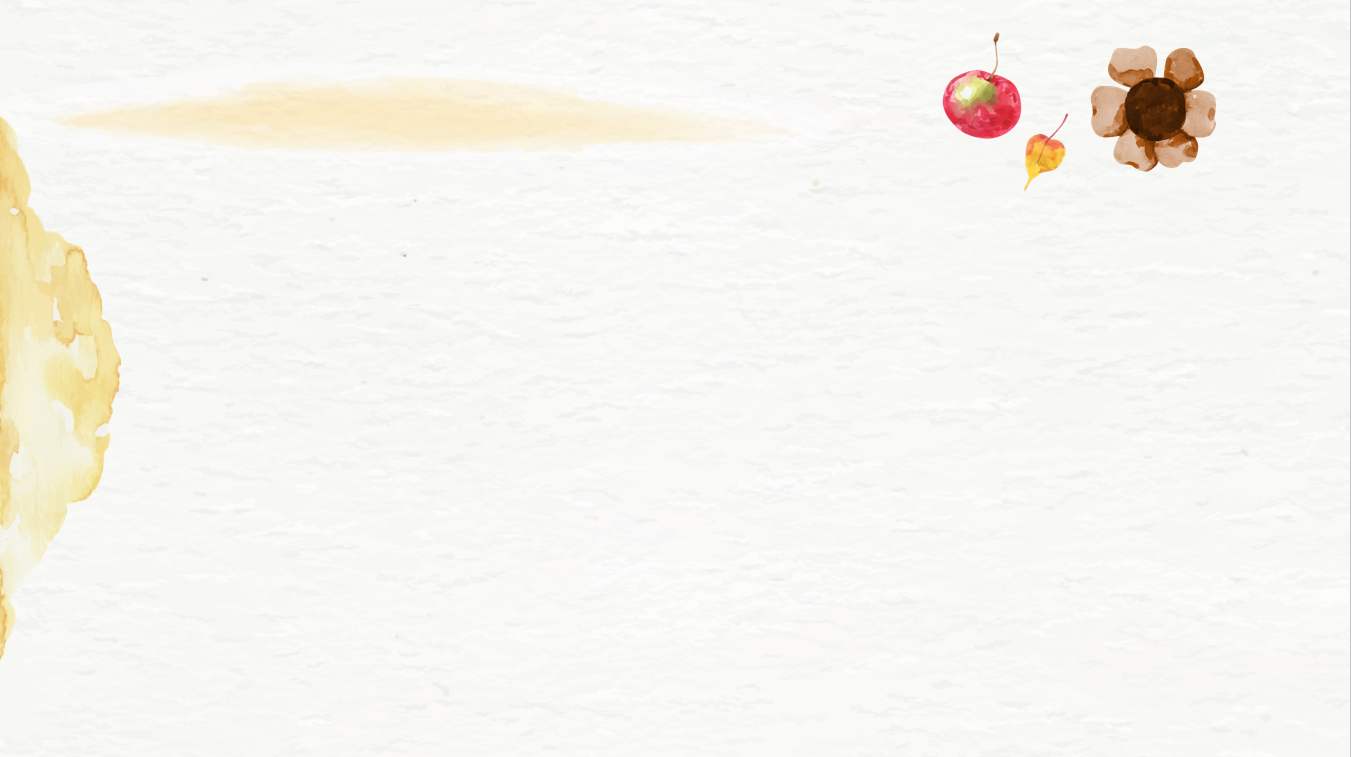 ?
0,63 : 9 =
9
0,63
0
6
0
,
0
7
6
3
0
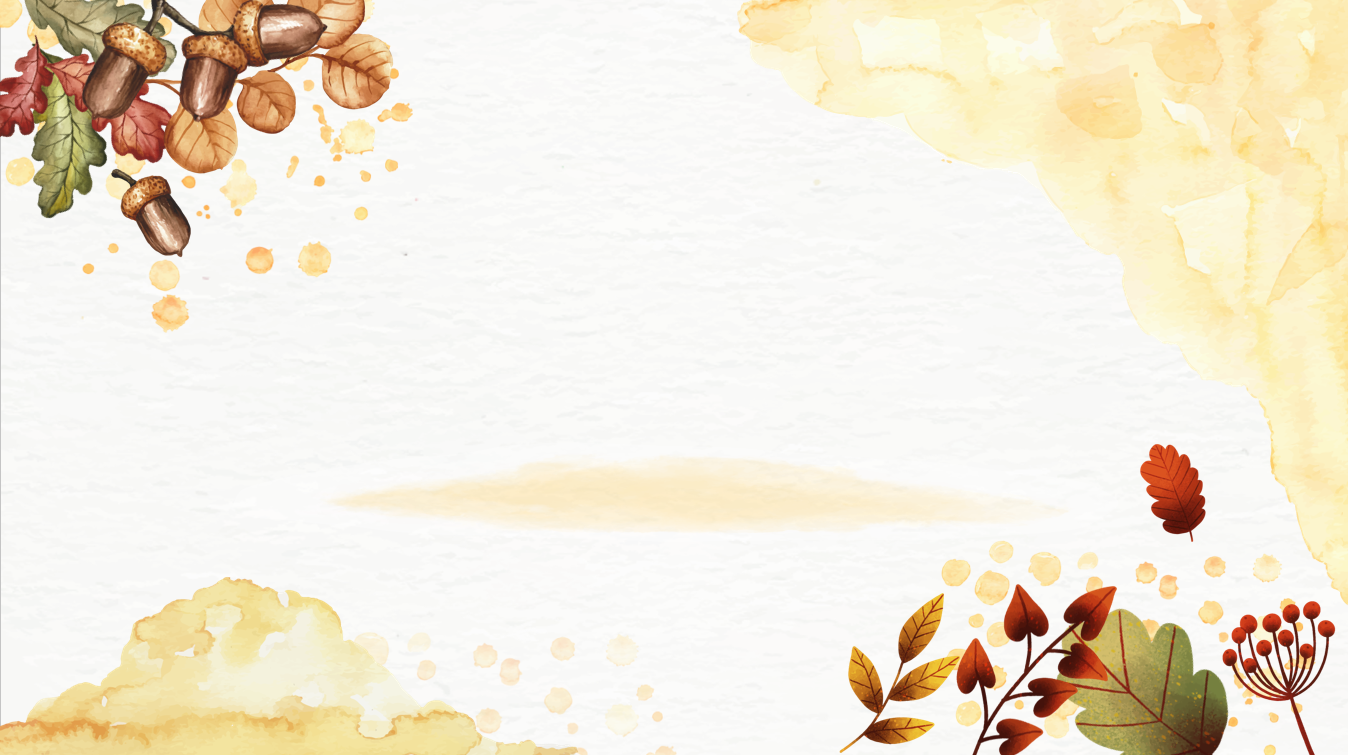 Thực hành
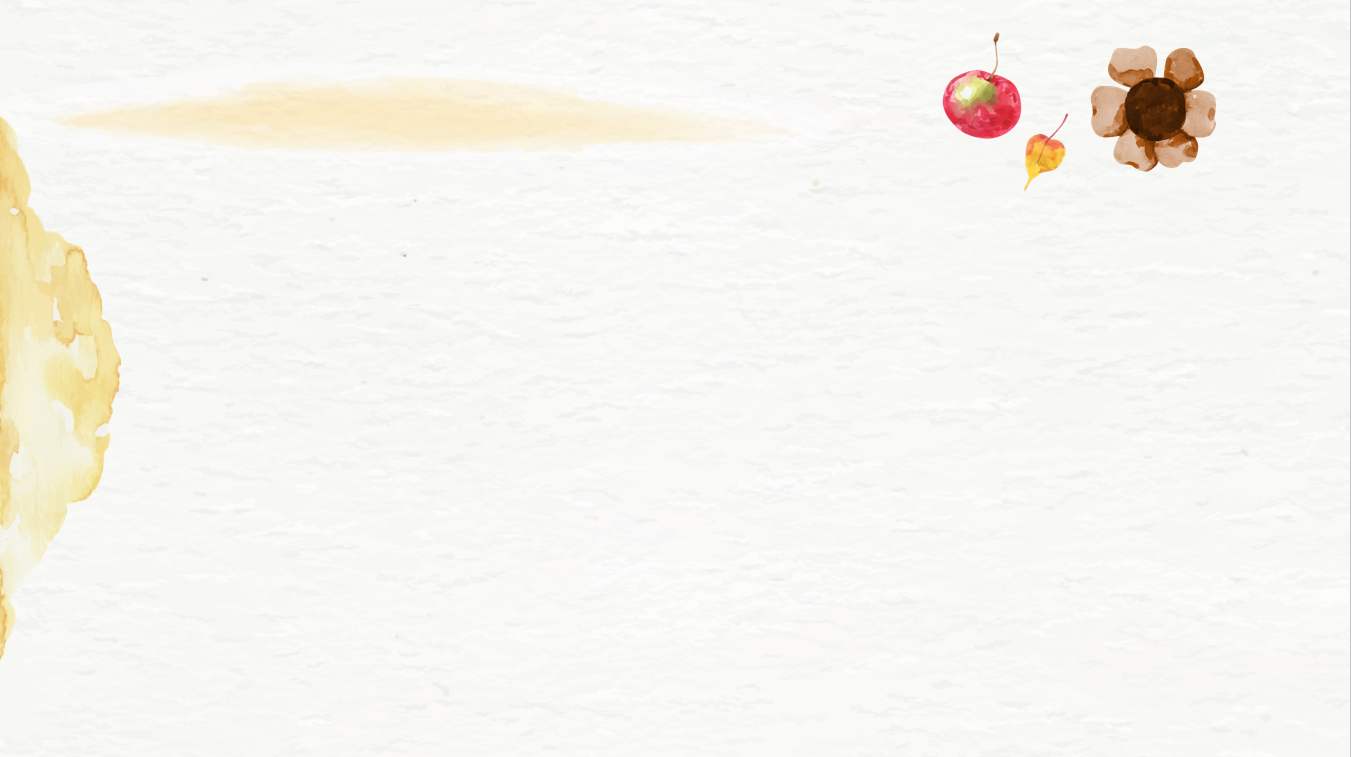 Bài 1: Đặt tính rồi tính:
b) 95,2 : 68
a) 5,28 : 4
c) 0,36 : 9
d) 75,52 : 32
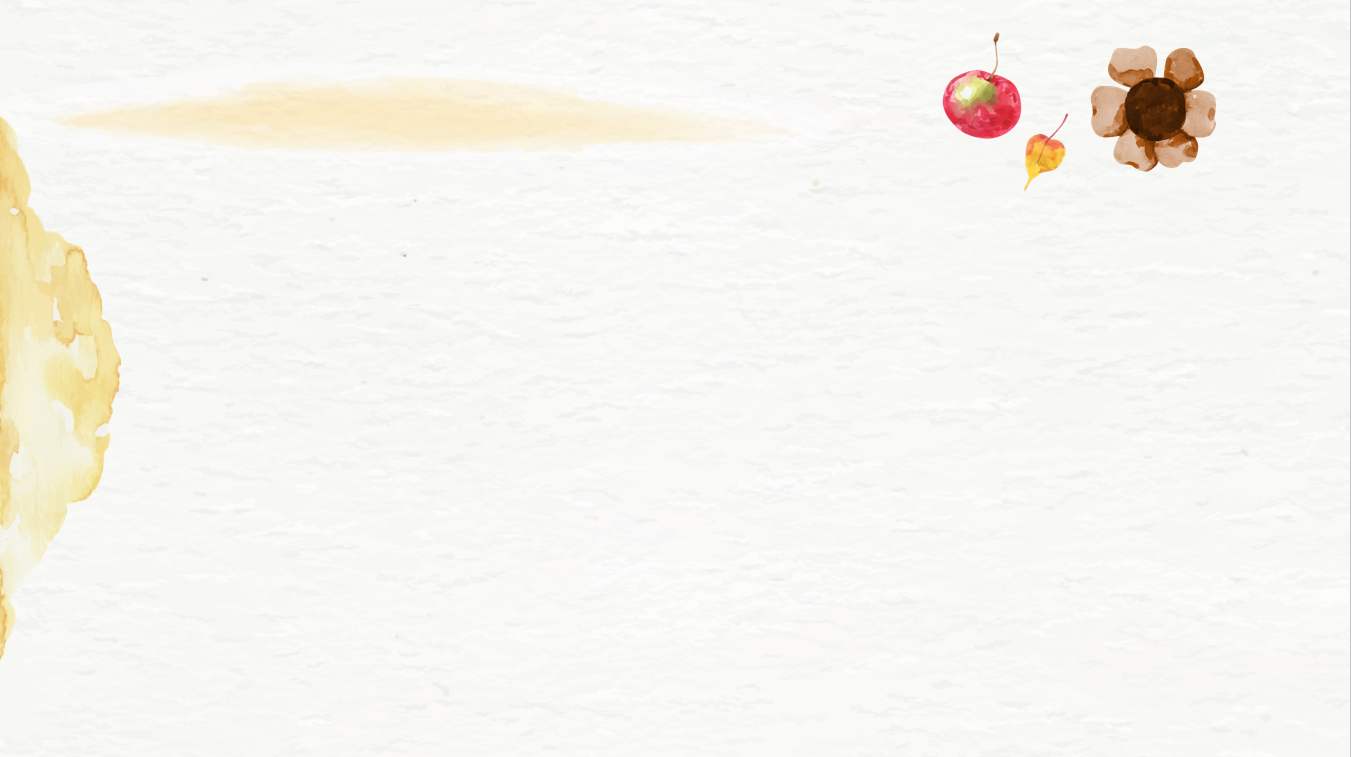 b) 95,2 : 68
a) 5,28 : 4
95,2
4
68
5,28
2
27
1
,
4
,
1
32
2
1
0
0
8
0
c) 0,36 : 9
d) 75,52 : 32
32
75,52
9
0,36
11
5
2
3
6
,
4
0
0
,
0
3
19
2
3
6
0
0
[Speaker Notes: Chốt: Muốn thực hiện phép chia một số thập phân cho một số tự nhiên ta làm thế nào?
Khi chia một STP cho 1 STN ta thấy bước nào cần lưu ý nhất? (Viết dấu phẩy bên phải thương)
Qua BT 1, con đã đạt được mục tiêu nào của bài học?]
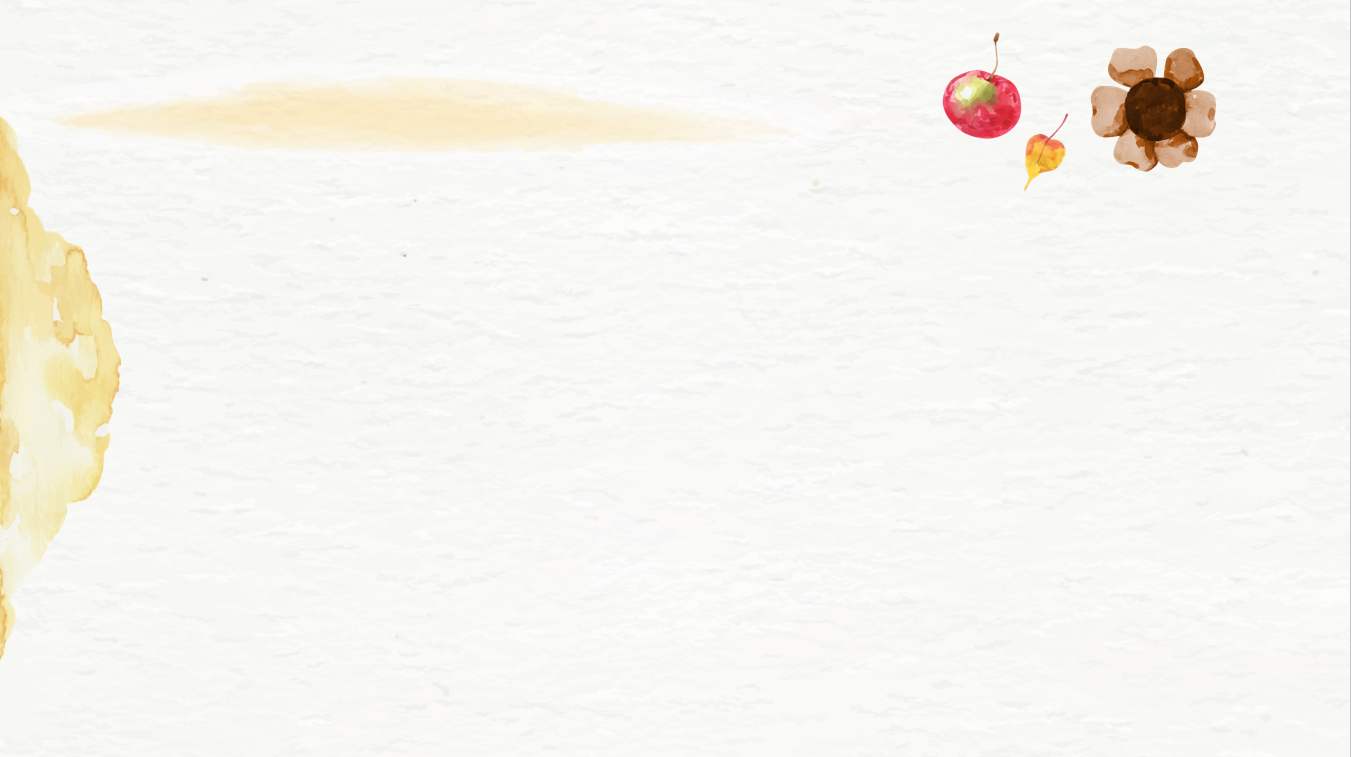 Bài 2: Tìm x:
a)   x   ×   3   =  8,4
b)  5  ×   x   =   0,25
b)  5  ×   x   =   0,25
a)   x   ×   3   =  8,4
x   =   0,25 : 5
x  =  8,4  :  3
x   =    0,05
x  =  2,8
[Speaker Notes: Chốt: Muốn tìm thừa số chưa biết ta làm thế nào? Khi làm bài dạng này con cần lưu ý điều gì?]
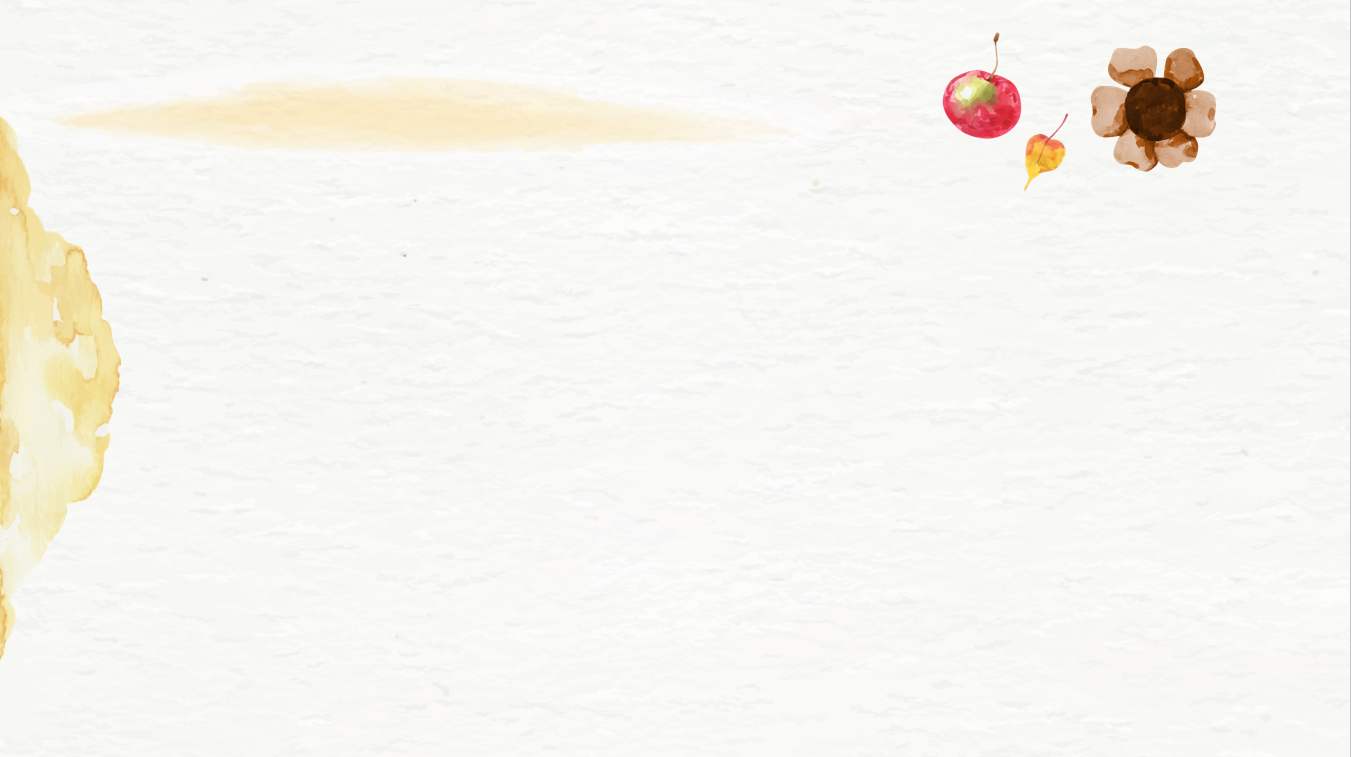 Tìm số tự nhiên x, biết: x x 6 < 22,5 : 3
?
x = 0 ; 1
Vì: x x 6 < 22,5 : 3
x x 6 <   7,5
Với x = 0 thì 0 x 6 = 0 < 7,5 (chọn)
Với x = 1 thì 1 x 6 = 6 < 7,5 (chọn)
Với x = 2 thì 2 x 6 = 12 > 7,5 (loại)
[Speaker Notes: Chốt: Với dạng bài tìm x có rất nhiều dạng và cách tìm khác nhau, tùy từng dạng mà chúng ta có cách làm cho phù hợp.]
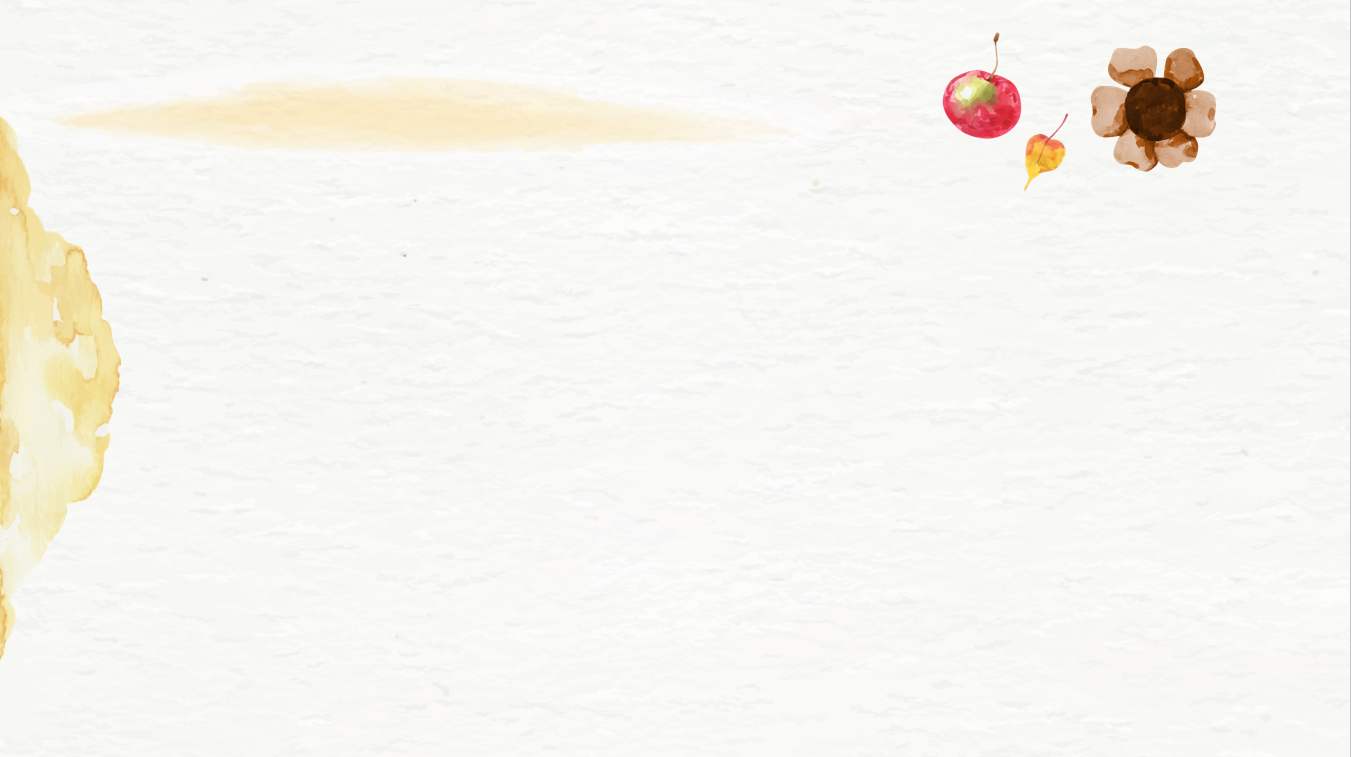 Bài 3: Một người đi xe máy trong 3 giờ đi được 126,54 km. Hỏi trung bình mỗi giờ người đó đi được bao nhiêu ki- lô- mét?
?m
126,54km
Bài giải:
Trung bình mỗi giờ người đó đi được số ki- lô- mét là:
        126,54 : 3 =  42,18 ( km)
                       Đáp số: 42,18 km
[Speaker Notes: Bài tập này giúp các con củng cố được kiến thức nào? 
Đến bài tập con đã hoàn thành được mục tiêu nào của bài?]
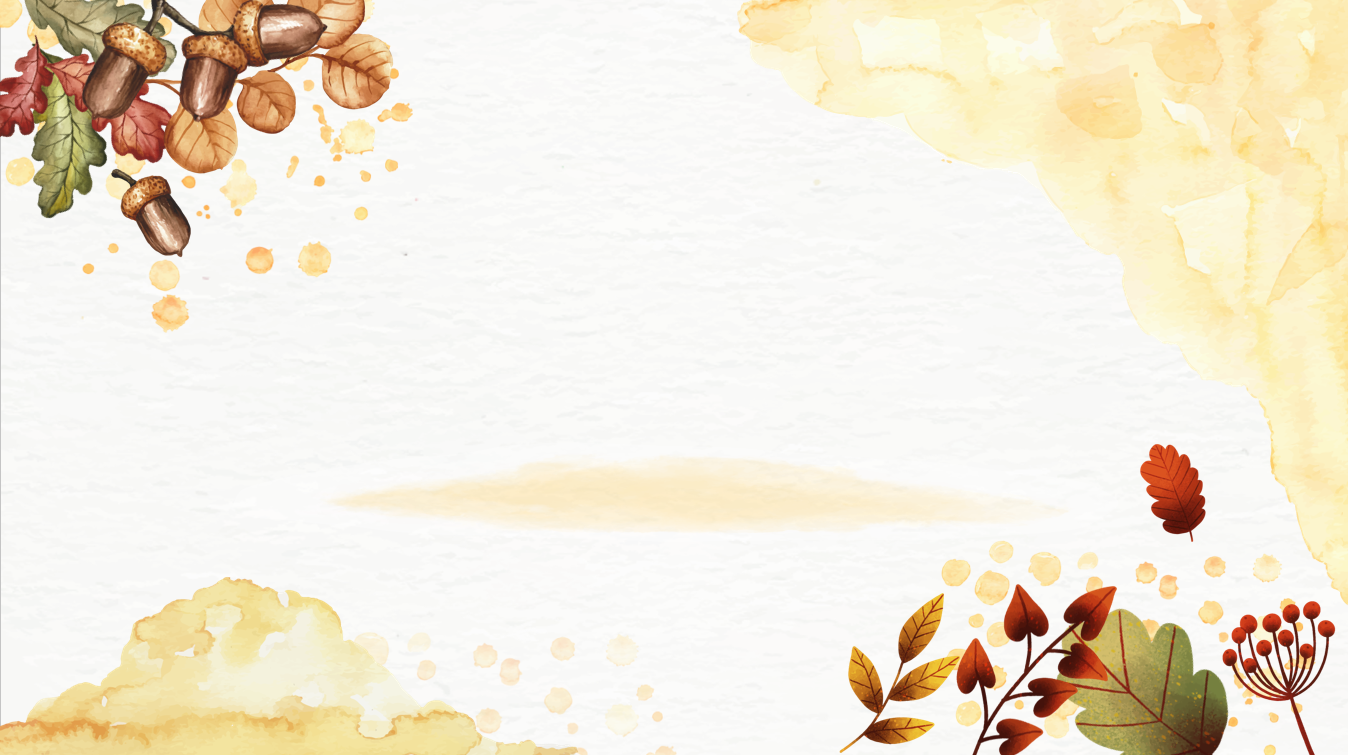 VẬN DỤNG
TRÒ CHƠI
 ĐÀO VÀNG
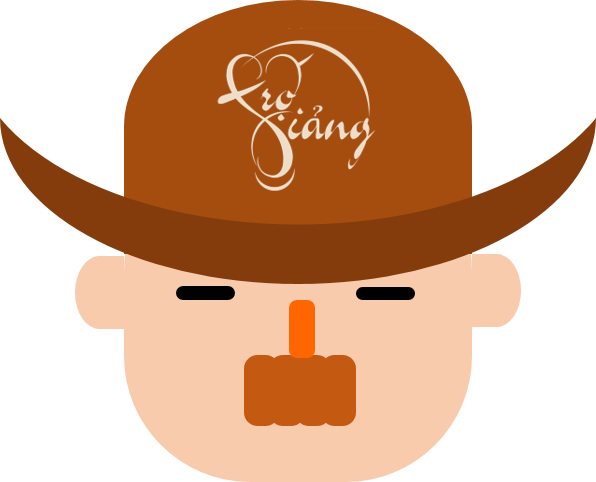 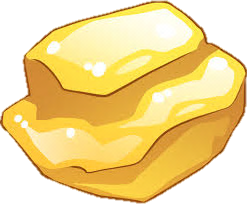 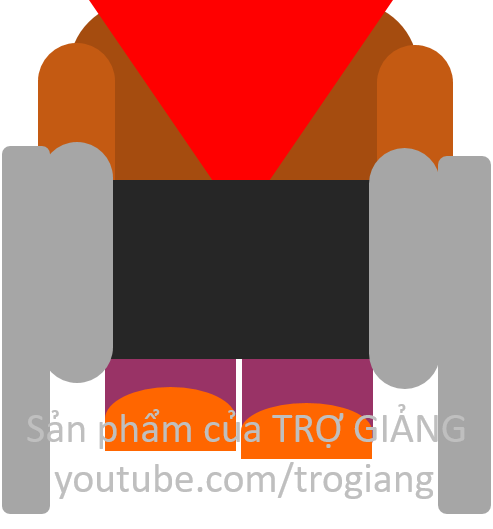 BẮT ĐẦU
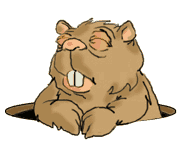 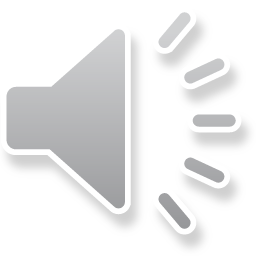 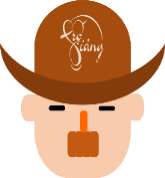 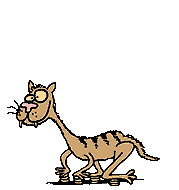 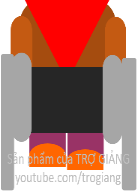 100$
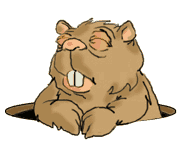 50$
20$
150
10$
100$
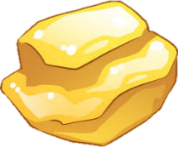 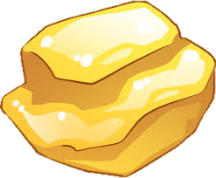 150$
20$
50$
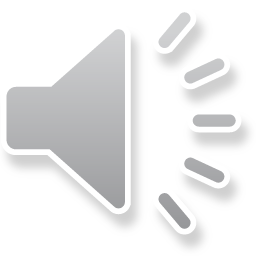 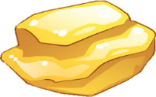 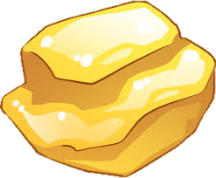 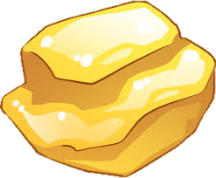 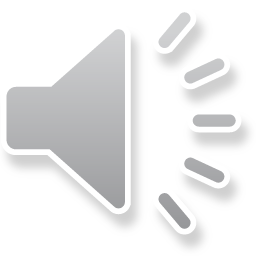 85,24 : 4
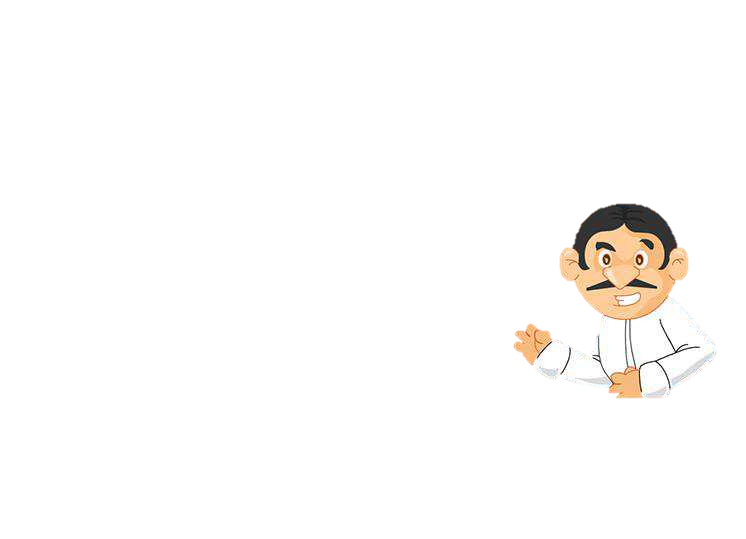 x x 3 = 3,6 x 2
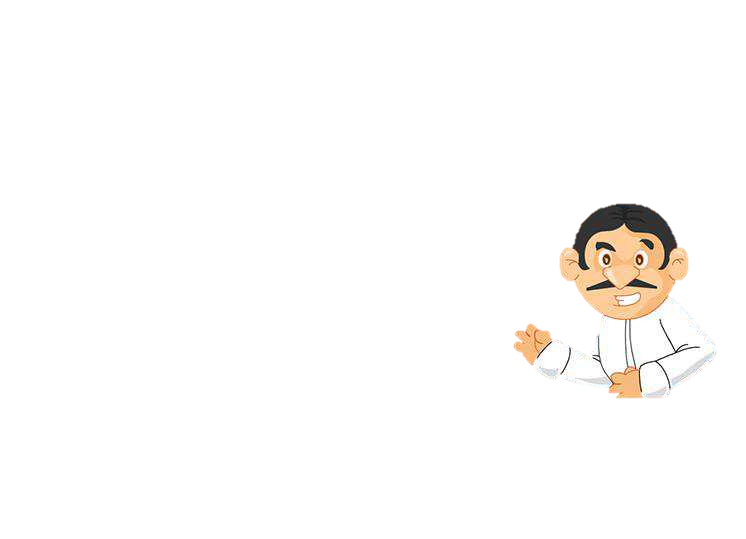 Chu vi của 1 hình vuông là 75,6m. Tính cạnh hình vuông đó.
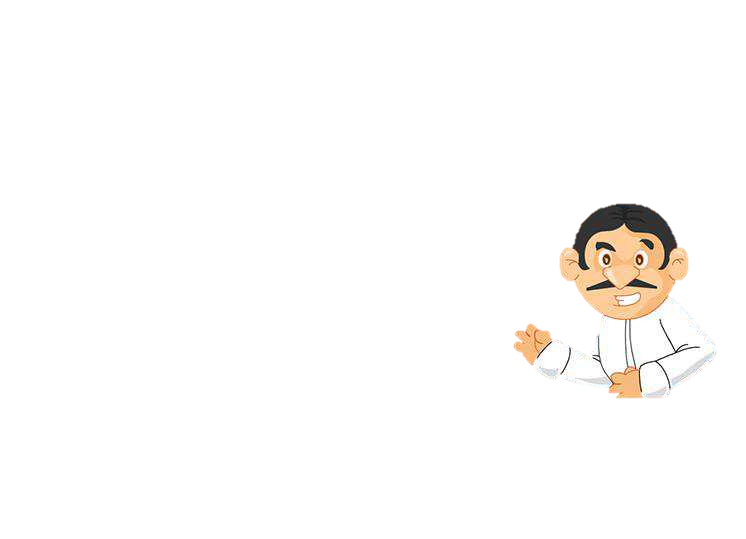 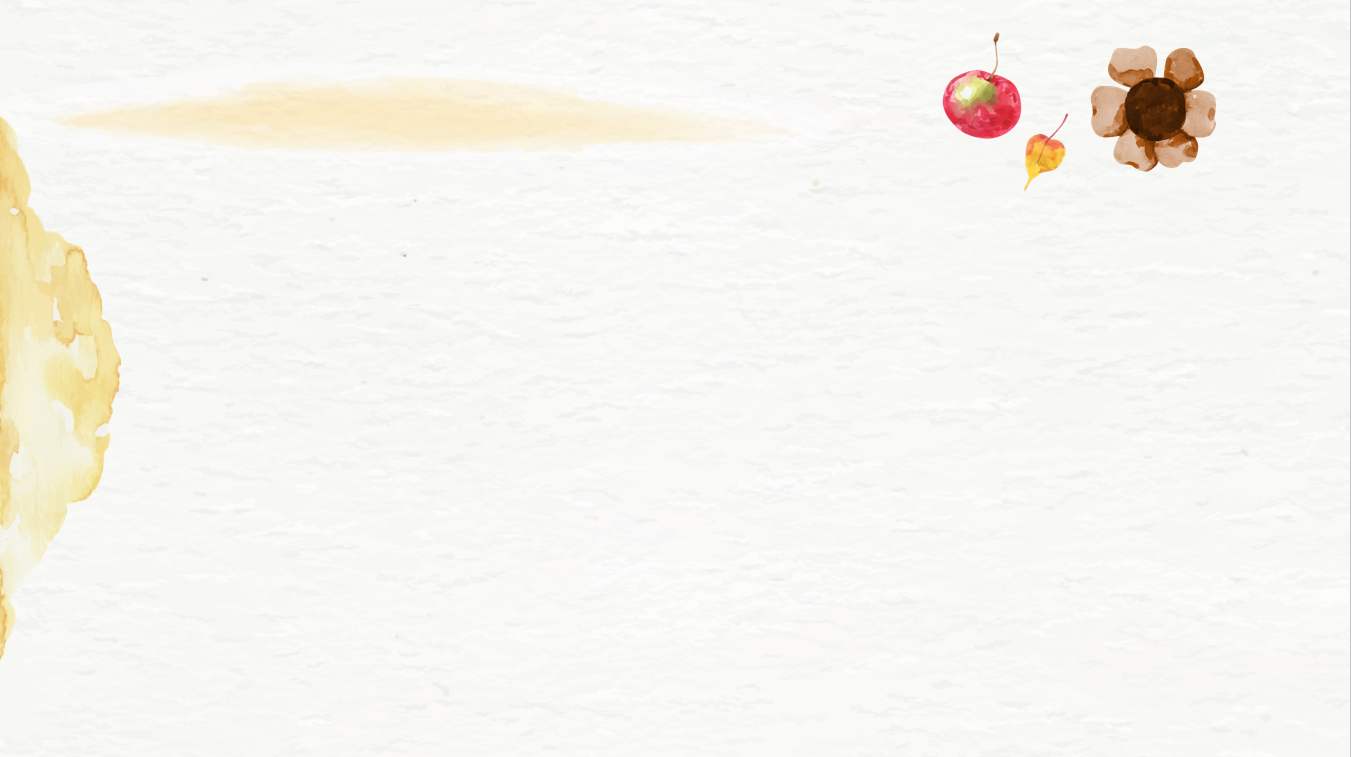 - Nêu cách chia một số thập phân cho một số tự nhiên.
- CBBS : Luyện tập